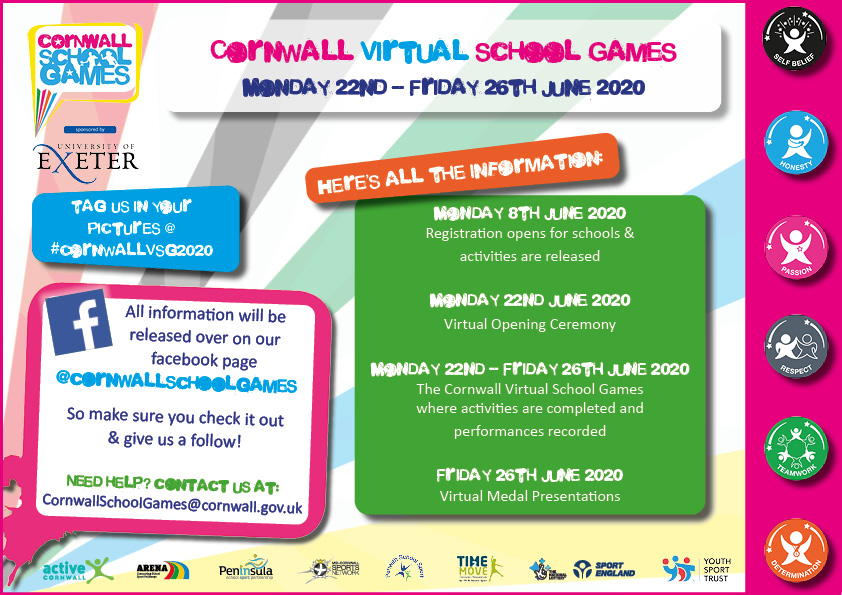 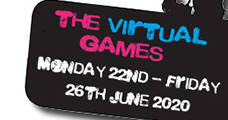 Cornwall Virtual School Games - #CornwallVSG2020
Monday 22nd - Friday 26th June 2020
Programme for the week…….. 

Monday 22nd   		10am:   	Opening Ceremony Video 
      			Athletics challenges and Making Up The Miles Day 1 begins 
    		12pm:  	5 Ways To Wellbeing – Keep Learning Video released
 
Tuesday 23rd   	    
		10am  	Bowls and Boccia challenges begin, Making Up The Miles Day 2 
  		12pm   	5 Ways to Wellbeing – Get Active Video released 

Wednesday 24th  	
    		10am    	Dance and Gymnastics Challenges begin, Making Up The Miles Day 3 
  		12pm  	5 Ways to Wellbeing – Connect Video released 

Thursday 25th   	   
   		 10am    	Ball Skills challenges begin, Making Up The Miles Day 4 
  		12pm  	5 Ways to Wellbeing – Give video released 

Friday 26th     		  
    		10am     	Tennis challenges begin, Making Up The Miles Day 5 
  		11am  	5 Ways to Wellbeing – Take Notice video released 
    		12pm  	Athletics results announced 
    		1pm  	Bowls and Boccia results announced 
    		2pm 	Gymnastics and Dance results announced 
    		3pm  	Ball Skills results announced 
    		4pm  	Deadline for Tennis and Making Up The Miles Day 5 results 
    		4pm  	Cultural Games results announced 
    		5pm  	Tennis results announced 
		5.30pm	Making Up The Miles results Announced
		6pm	Overall Gold, Silver, Bronze School Winners announced
			Closing Ceremony video released
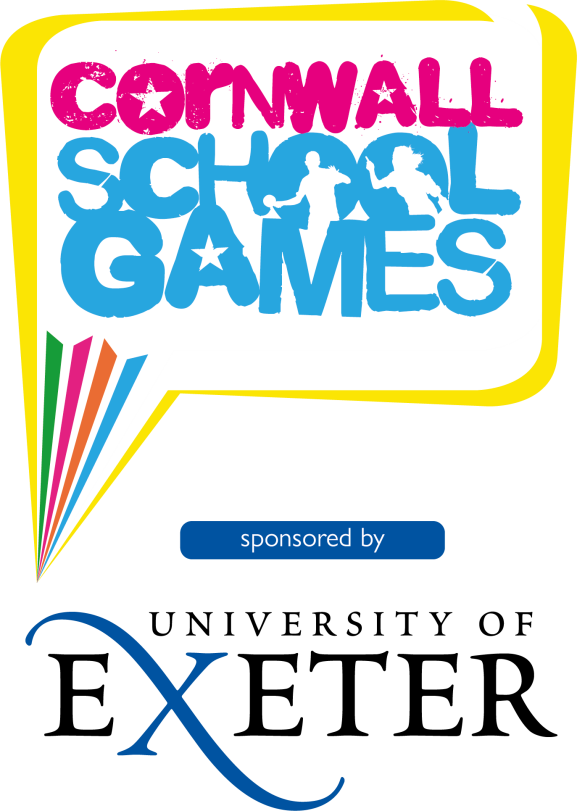 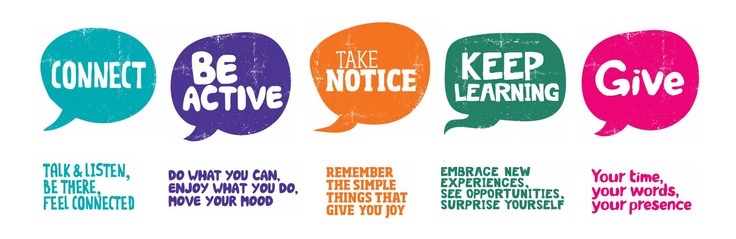 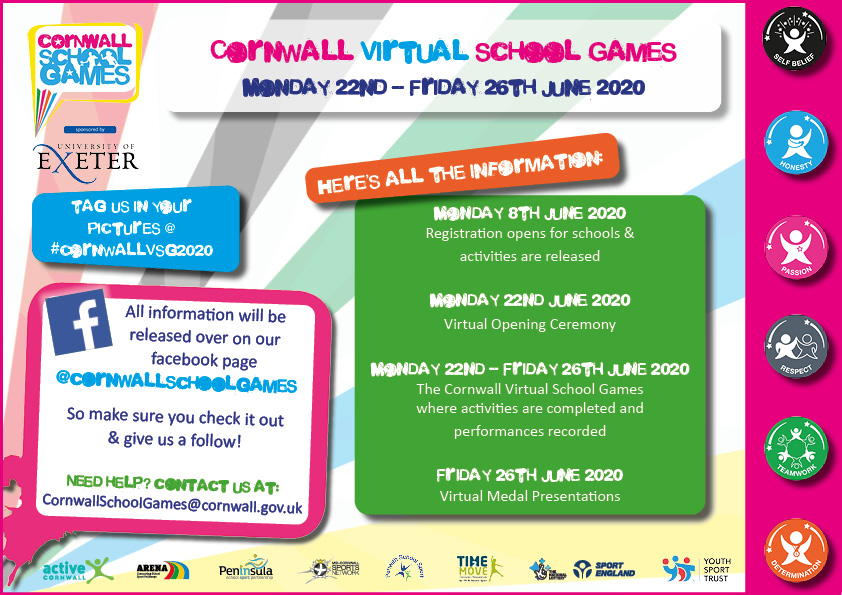 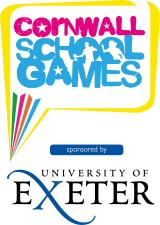 Cornwall Virtual School Games - #CornwallVSG2020
Monday 22nd - Friday 26th June 2020
Click the links to access challenge card & video!
Monday
Tuesday
Wednesday
Thursday
Friday
Tennis
Bowls / Boccia
Dance / Gymnastics
Volleyball
Athletics
Continuous Rally

Click Here!
Hip Hop

Click Here!
Speed Bounce

Click Here!
Knock’em Down

Click Here!
The Serve

Click Here!
A Sequence

Click Here!
The Target

Click Here!
Standing High Jump

Click Here!
Hot Potato

Click Here!
Continuous Volley

Click Here!
Wednesdays Results Link

Click Here!
Tuesdays Results Link 

Click Here!
Flick & Catch

Click Here!
Standing Long Jump

Click Here!
Target Shooting

Click Here!
Mondays Result Link 

Click Here!
ALL WEEK:
Making up the Miles

Click Here!
Thursdays Results Link

Click Here!
Fridays Results Link

Click Here!
MUTM Results  Submit via Daily Link
How To Use This Document & Complete Results Card Video